Efficient Heap Data Management on Software Managed Manycore Architectures
Aviral Shrivastava
Arizona State University
Challenges of Cache-Based Memory Architecture
Caches as On-chip Memories
Universal application
Data management done by hardware logic

Challenges
Large area
50% chip area [1]
High energy consumption
50% energy consumption [1]
Coherency unscalable with core count [2]
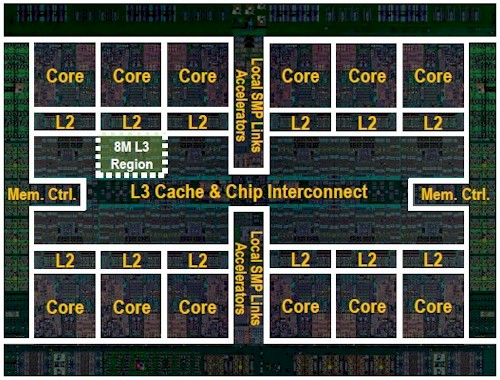 IBM Power8 [3]
[1] Niar et al., ICM 2004, pp. 244-247.
[2] Xu et al., ICS 2011.
[3] www.itjungle.com/2014/02/17/tfh021714-story01/
[Speaker Notes: [1] S. Niar, S. Meftali and J. L. Dekeyser, "Power consumption awareness in cache memory design with SystemC," Proceedings. The 16th International Conference on Microelectronics, 2004. ICM 2004., 2004, pp. 244-247.
[2] Y. Xu, Y. Du, Y. Zhang, and J. Yang, “A Composite and Scalable Cache Coherence Protocol for Large Scale CMPs,” in Proc. of ICS, 2011.
[3] www.itjungle.com/2014/02/17/tfh021714-story01/]
Software Managed Many-core (SMM) Architectures
Instead of Caches use Scratchpad Memories (SPM)
SPM is Software Managed Memory
Data management explicitly controlled by instructions
Less Hardware Required
46% lower area overhead than cache [4]
40% less energy consumption than cache [4]
Examples
 IBM Cell BE [5]
The NEO CHIP [6]
SMM Architecture
core
core
SPM
SPM
DMA
DMA
Tag Array
Data Array
Main Memory
Tag Comparators, Muxes
Address Decoder
[4] Banakar et al, CODES2002, pp. 73-78.
[5] Flachs et al, SSC2006, pp.63-70. [6] REX Computing, 2014.
Cache
SPM
[Speaker Notes: [4] R. Banakar, S. Steinke, Bo-Sik Lee, M. Balakrishnan and P. Marwedel, "Scratchpad memory: a design alternative for cache on-chip memory in embedded systems," Proceedings of the Tenth International Symposium on Hardware/Software Codesign. CODES 2002 (IEEE Cat. No.02TH8627), Estes Park, CO, USA, 2002, pp. 73-78.
[5] B. Flachs at el., “The Microarchitecture of the Synergistic Processor for A Cell Processor,” IEEE Solid-state circuits, vol. 41, no. 1, pp. 63–70, 2006.
[6] REX Computing, Inc., “THE NEO CHIP,” http://rexcomputing.com/, 2014.]
Insertion of Management Instructions
Core can only access the SPM
Data can be transferred between SPM and Main memory through explicit direct memory access (DMA) instructions

How can the application execute?
Instructions to bring data into SPM before it is used, and push it out after it is updated
core
SPM
int global;

f() {
  int a, b;
  DMA.fetch(global);
  global = a + b;
  DMA.writeback(global);

  DMA.fetch(f2);
  f2();
}
DMA
int global;

f() {
  int a, b;

  global = a + b;

f2();
}
Main Memory
Why Heap Data Management?
All data must be managed on the SPM
Code Data - [7][8][9]
Stack Data - [10][11][12]
Global Data - [13][14][15]
Heap Data?
particularly difficult to manage, due to its dynamic nature 
Some applications use heap data very significantly
In MiBench, susan smoothing, 94% of all data access are heap accesses
Stack Data
Heap Data
Code Data
[7] Cai et al, DATE2017.     [8] Lu et al, TECS2015.
[9] Kim et al, ICCAD2016. [10] Cai et al, ASAP2016.
[11] Lu et al, DAC2013.       [12] Bai et al, ASAP2011.
[13] Liu et al, JCSE2015,     [14] Cho et al, SIGPLAN2007
[15] Udayakumaran et al, TECS2006.
Global Data
[Speaker Notes: [7] Jian Cai, Yooseong Kim, Youngbin Kim, Aviral Shrivastava and Kyoungwoo Lee, “Reducing Code Management Overhead in Software-Managed Multicores,” 2017 International Conference on Design Automation and Test in Europe (DATE), 2017.
[8] Jing Lu, Ke Bai and Aviral Shrivastava, “Efficient Code Assignment Techniques for Local Memory on Software Managed Multicores,” In ACM Transactions on Embedded Computing Systems (TECS), 2015.
[9] Youngbin Kim, Jian Cai, Yooseong Kim, Kyoungwoo Lee and Aviral Shrivastava, “Splitting Functions in Code Management on Scratchpad Memories,” In Proceedings of the IEEE/ACM International Conference on Computer-Aided Design (ICCAD), 2016.
[10] Jian Cai and A. Shrivastava, "Efficient pointer management of stack data for software managed multicores," 2016 IEEE 27th International Conference on Application-specific Systems, Architectures and Processors (ASAP), London, 2016, pp. 67-74.
[11] Jing Lu, Ke Bai and Aviral Shrivastava, “SSDM: Smart Stack Data Management for Software Managed Multicores (SMMs),” In Proceedings of the 50th Design Automation Conference (DAC), 2013.
[12] Ke Bai, Aviral Shrivastava and Saleel Kudchadker, “Stack Data Management for Limited Local Memory (LLM) Multi-core Processors,” In Proceedings of the International Conference on Application Specific Systems, Architectures and Processors (ASAP), 2011.
[13] Y. Liu and W. Zhang. "Scratchpad Memory Architectures and Allocation Algorithms for Hard Real-Time Multicore Processors," Journal of Computing Science and Engineering, v.9, 2015.
[14] Hyungmin Cho, Bernhard Egger, Jaejin Lee, and Heonshik Shin, “Dynamic data scratchpad memory management for a memory subsystem with an MMU,” SIGPLAN Not. 42, 7 (June 2007), 195-206.
[15] S. Udayakumaran, A. Dominguez, and R. Barua, “Dynamic allocation for scratch-pad memory using compile-time decisions,” Trans. on Embedded Computing Sys., 5(2):472{511, 2006.]
Related Works on Heap Data Management
Orthogonal to our research
[16] Dominguez et al, JEC2005.
Only maps a portion of heap data on SPM
Not applicable to SMM architectures


[18] Bai et al, DATE2013. (State-of-the-art work)
Manages heap data with set associative software cache having round robin replacement policy
Implements compiler inserted heap management function
43% less runtime than [17]
[Speaker Notes: [16] A. Dominguez, S. Udayakumaran, and R. Barua, “Heap Data Allocation to Scratch-pad memory in Embedded Systems,” J. Embedded Comput., vol. 1, no. 4, pp. 521–540, 2005.
[17] K. Bai and A. Shrivastava, “Heap Data Management for Limited Local Memory (LLM) Multi-core Processors,” in Proc. CODES+ISSS, 2010, pp. 317–326.
[18] K. Bai and A. Shrivastava, "Automatic and efficient heap data management for Limited Local Memory multicore architectures," 2013 Design, Automation & Test in Europe Conference & Exhibition (DATE), Grenoble, France, 2013, pp. 593-598.]
[Bai 2013] uses Heap Management Function: g2l
Raw Code:
int *p;
p = malloc(20);
*p = 10;
Converted Code:
int *p;
p = malloc(20);
*g2l(p) = 10;
core
core
0x00000000
0x000FFFFF
0x00000000
0x000FFFFF
SPM
SPM
g2l(p)
DMA
0xFFFFFFFF
0x000FFFFF
0xFFFFFFFF
0x000FFFFF
Main Memory
Main Memory
p
p
Without g2l
With g2l
[Speaker Notes: Demo: Running code with and without g2ls on SMM architectures]
g2l Implementation
Entry Offset
Main Memory Address
SPM
Address Check
Set Index
Get Set Index with Hash
SPM Address Calculation
S Sets
Entry Index
Sequential
Search in Set
Modified Bit
Tag
Heap Block
4 Entries
Entry Index
Replacement Policy
Data Movement
[Bai2013] calls too many g2l
Why are g2ls inserted at every data access?
Heap accesses are identified at runtime
Converted Code:
int *p1, *p2;
*g2l(&p1) = malloc(20);
*g2l(&p2) = *g2l(&p1);
*g2l(*g2l(&p2)) = 10;
Raw Code:
int *p1, *p2;
p1 = malloc(20);
p2 = p1;
*p2 = 10;
[Bai2013] g2l implementation is complex
SPM
Entry Offset
Main Memory Address
Address Check
S Sets
Set Index
Get Set Index with Hash
SPM Address
Calculation
Modified Bit
Tag
Heap Block
4 Entries
Entry Index
Sequential
Search in Set
Entry Index
Replacement Policy
Data Movement
[Speaker Notes: Haswell L1 cache hit latency: 4 cycles]
Our Optimizations to Lower Management Overhead
Objectives
Reduce g2l insertions
Reduce dynamic instruction of each g2l
Optimizations
Statically Detect Heap Access
Identify heap accesses at compile-time
Insert g2l only at heap accesses – not on all accesses
Eliminate run-time checking
Simplifying Management Framework
Implement direct map software cache instead of set associative software cache
Simplify SPM address calculation
Inlining and Combining Management Code
Inline g2ls
Combine common steps and place them before any heap access
Adjusting Block Size
Compiler selects block size according to heap access pattern
Optional optimization for embedded applications
[Speaker Notes: Optimizations added one by one in the listed order.]
Statically Detect Heap Access
Steps:
Find heap allocations
Find aliasing pointers (aka. heap pointers)
Insert g2l only at data accesses through heap pointers

Sample Code:
int* p1, *p2;
p1 = malloc(20);
p2 = p1;
*p2 = 10;
malloc
p1
p2
*g2l(p2) = 10;
Statically Detect Heap Access
Raw Code:
int *p1, *p2;
p1 = malloc(20);
p2 = p1;
*p2 = 10;
Prior Work:
int* p1, *p2;
*g2l(&p1) = malloc(20);
*g2l(&p2) = *g2l(&p1);
*g2l(*g2l(&p2)) = 10;
Our Work:
int* p1, *p2;
p1 = malloc(20);
p2 = p1;
*g2l(p2) = 10;
Demo: Statically Detect Heap Access
[Speaker Notes: Demo: Number of g2ls inserted before and after optimization]
Uncertainties of Statically Detect Heap Access
int main() {
  int a[10], *b, *c;
  b = malloc(40);
  if(rand() % 2)
    c = b;
else
    c = a;
  a[2] = 25;
  b[3] = 20;
  c[4] = 15;
}
(a) Sample code
int main() {
  int a[10], *b, *c;
  b = malloc(40);
  if(rand() % 2)
    c = b;
else
    c = a;
  a[2] = 25;
  *g2l(&b[3]) = 20;
  *g2l_rc(&c[4]) = 15;
}
(b) Insert g2l at definite heap accesses. Otherwise insert g2l_rc to first check if an access is to heap at runtime
Statically Detect Heap Access
SPM
Entry Offset
Main Memory Address
Address Check
S Sets
Set Index
Get Set Index
with Hash
SPM Address
Calculation
Modified Bit
Tag
Heap Block
4 Entries
Entry Index
Sequential
Search in Set
Entry Index
Replacement Policy
Data Movement
[Speaker Notes: Demo: Code difference of new and old g2l]
Results of Statically Detect Heap Access
Our Approach to Lower Management Overhead
Objectives
Reduce g2l insertions
Reduce dynamic instruction of each g2l
Optimizations
Statically Detect Heap Access
Identify heap accesses at compile-time
Insert g2l only before heap accesses
Eliminate run-time checking
Simplifying Management Framework
Implement direct map software cache instead of set associative software cache
Simplify SPM address calculation
Inlining and Combining Management Code
Inline g2ls
Combine common steps and place them before any heap access
Adjusting Block Size
Compiler selects block size according to heap access pattern
Optional optimization for embedded applications
Simplifying Management Framework
SPM
Entry Offset
SPM Offset
Main Memory Address
SPM
Get Set Index with Hash Function
Set Index
SPM Address
Calculation
Get Entry Index with Hash
S Sets
S Sets
Modified Bit
Tag
Heap Data
4 Entries
Sequential
Search in the Set
Entry Index
Modified Bit
Tag
Heap Block
1 Entry
Replacement Policy
Entry Index
Data Movement
[Speaker Notes: Demo: Show code implementation of g2l in prior work vs after optimization]
Results of Simplifying Management Framework
Our Approach to Lower Management Overhead
Objectives
Reduce g2l insertions
Reduce dynamic instruction of each g2l
Optimizations
Statically Detect Heap Access
Identify heap accesses at compile-time
Insert g2l only before heap accesses
Eliminate run-time checking
Simplifying Management Framework
Implement direct map software cache instead of set associative software cache
Simplify SPM address calculation
Inlining and Combining Management Code
Inline g2ls
Combine common steps and place them before any heap access
Adjusting Block Size
Compiler selects block size according to heap access pattern
Optional optimization for embedded applications
Inlining and Combining Management Code
spm_addr g2l(mem_addr):
  G2L_COMMON;
  spm_addr =
    G2L_SPECIFIC(mem_addr);
  return spm_addr;

int main() {
  *g2l(&heap[0]) = 2;
  *g2l(&heap[1]) = 4;
  for(i = 2; i < n; i++)
    *g2l(&heap[i]) = i;
}
int main() {
  heap[0] = 2;
  heap[1] = 4;
  for(i = 2; i < n; i++)
    heap[i] = i;
}
int main() {
 G2L_COMMON;
  *G2L_SPECIFIC(&heap[0]) = 2;
  *G2L_SPECIFIC(&heap[1]) = 4;
  for(i = 2; i < n; i++)
    *G2L_SPECIFIC(&heap[i]) = i;
}
(a) Sample code
(b) Management calls with prior technique
(c) Inlining management calls and eliminate common operations
[Speaker Notes: G2L_COMMON: Access invariant instructions
G2L_SPECIFIC(): Access dependent instructions]
Demo and Results
[Speaker Notes: Demo: Show g2l inserted before and after optimization]
Results of Inlining and Combining Management Code
Our Approach to Lower Management Overhead
Objectives
Reduce g2l insertions
Reduce dynamic instruction of each g2l
Optimizations
Statically Detect Heap Access
Identify heap accesses at compile-time
Insert g2l only before heap accesses
Eliminate run-time checking
Simplifying Management Framework
Implement direct map software cache instead of set associative software cache
Simplify SPM address calculation
Inlining and Combining Management Code
Inline g2ls
Combine common steps and place them before any heap access
Adjusting Block Size
Compiler selects block size according to heap access pattern
Optional optimization for embedded applications
Adjusting Block Size
Reduce block size when multiple heap objects accessed in innermost loop
hp1 = malloc(…);
hp2 = malloc(…);
for(i = 0; i < n; i++)
  hp1[i] = i ^ hp2[i];
Increase block size when only one heap objects accessed in innermost loop
hp = malloc(…);
for(i = 0; i < n; i++)
  hp[i] = rand();
Thrashing Prevention
Exploit Spatial Locality
hp1
hp2
hp
SPM
SPM
Adjusting Block Size – Compiler Heuristic
Profiling
Statically detect heap access
Heap access location
Heap object size
Heap access pattern
Multiple heap objects accessed within innermost loop?
Yes
No
Increase block size
Shrink block size
Reduce thrashing
Exploit spatial locality
[Speaker Notes: Demo: Block size before and after optimization]
Results of Adjusting Block Size
Scalability Results Without Adjusting Block Size
[Speaker Notes: Dijkstra’ Increase: Flush Instructions (slide 29)
Others’ Decrease: Bigger SPM -> More Sets -> Less Conflict Misses Caused by Direct-Mapping]
Scalability Results With Adjusting Block Size
[Speaker Notes: Impact of spm flushing decreases as added optimization increases block size and thereby decreasing set count for benchmarks such as dijkstras]
Summary
Problem
Heap data is very common and thus should be managed on SMM architectures
Prior work
Inefficiently manages heap data on SMM architectures with software caching
Our Work
Reduced g2l calls
Reduced g2l overhead
Result
Reduced prior work’s runtime by 83%
Backup Slides
Experiment Setup
Compiler: LLVM v3.8.0
Simulation Platform: Gem5
Benchmark: Mibench
Default Block Size: 64 bytes
[Speaker Notes: Gem5 version: 2.0]
Prior Work – Software Overhead
Percentage of Heap Accesses Over All Accesses
Case Study: Scalability of Dijkstra